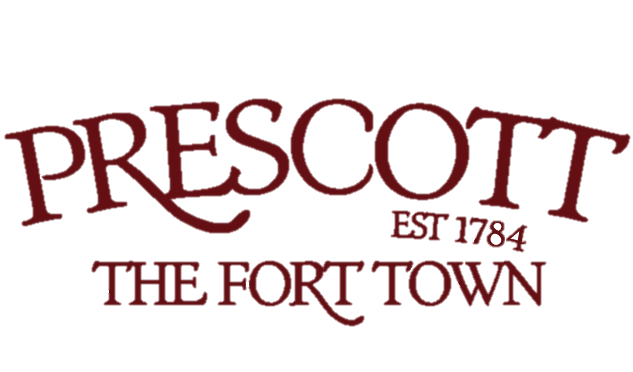 2024 BudgetLibrary, Environmental, Planning, Water and WastewaterFebruary 5, 2024
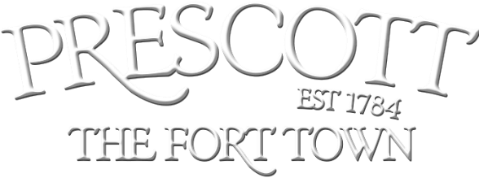 Topics
Timelines

Library Services

Environmental Services

Planning and Economic Development

Water and Wastewater
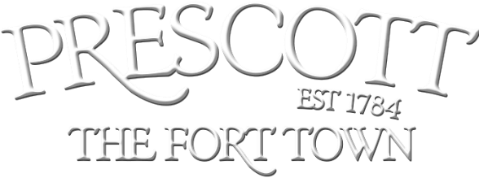 Timelines
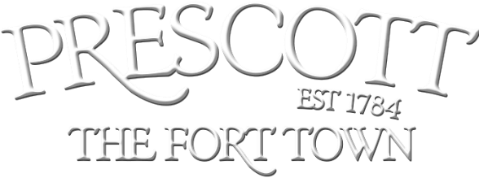 Library Services
Did you know?
Our collection is worth $3,764,297.48
In 2023 we had 1,425 new items catalogued
What is our most borrowed print title in 2023?
The 23rd Midnight, James Patterson
The Desert Star, Michael Connolly
It Starts with Us, Colleen Hoover

If you live or own property in Prescott your membership is free

We have 1542 members.
519 of these have joined since July 4, 2022
In 2023 we received $1125.00 in revenue from out-of-town members  ($25.00 for single and $40.00 for families)
We have 887 active members for print material
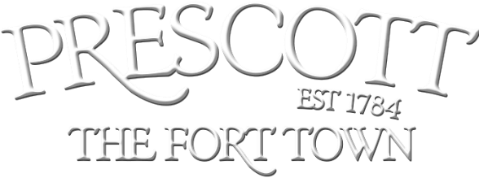 Library Services
Did you know?

Friday Story Time now averages 14 children, plus parents, caregivers or grandparents

This summer we held it outside in the side yard which was a great turnout!

March brings “Music Time” 10-11 am every Monday, toddler to pre-kindergarten

We create and provide 40 craft kits a month, you do not need to be a patron to pick one up

This year we added further programming; calligraphy and dot journaling, water painting, painting, acrylic painting, Dungeons and Dragons, TableTop Thursday, Lego Club and The Morning Glory Book Group.  Fetal Loss Support, Prescott Page Turners, The Spoken Word and The Scribble Society and the Seaway Horticultural Society all use our space.
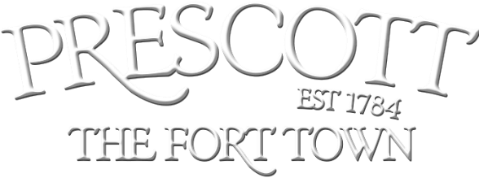 Library Services
Did you know?

StoryTime, Music Time, Dungeons and Dragons and Table Top Thursdays are still underway and see steady increase of numbers ** Please note: after hours programming like calligraphy and the various painting programs were paid for by the user but we still incurred costs of wages while groups are in session

Our Libby Consortium has 99,639 million titles which includes newspapers and magazines.
This year the (our) OLS consortium celebrated 3 million titles borrowed for 2023!

This year we purchased 18 literacy kits in conjunction with neighbouring schools and the IDA (International Dyslexia Awareness organization) these will be hitting the shelves mid-late March.  (We were awarded a $500 grant this year to assist in purchasing titles.)
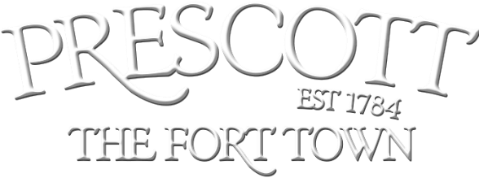 Library Services
Did you know?

We received a MayCourt grant and updated our children’s room; fresh paint, good cleaning, weeding of titles, creation of a classics and info section, we replaced our well-worn puppet theatre and a small reading corner canopy                             

Donations of $269.00 were received at the front counter

Our library is open 51 hours per week and is staffed by only 3 people and one very dedicated volunteer!
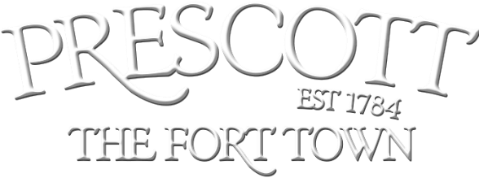 Library Services
Here is an example of statistics for November 2023

950 people attended the library

811 titles were borrowed

125 people used the computers

13.8 hours of computer assistance was given

23 people used our Wi-Fi

48 people were non-members

134-man hours were spent processing Inter-Library loans

141 people attending our programs
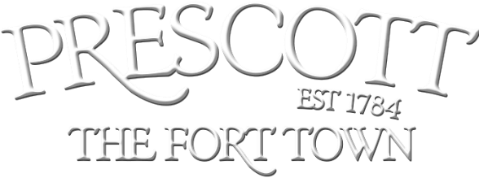 Library Services
Libraries are for everyone;

Newcomers to Canada, Ontario, Prescott.  

Mature students with families at home.  

Budding entrepreneurs to create 

Younger people come to use computers, socialize, do puzzles

People struggling with homelessness

Computers with programs like Adobe (which is needed to fill out all government forms)
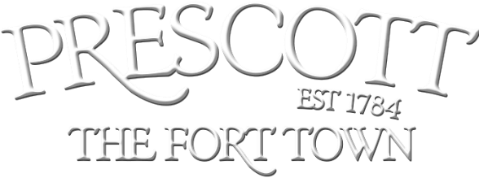 Library Services
Why Do People Come into our Library?

Short answer; broader book choices, programming, up to date computers, inclusivity, warm environments, dedicated spaces for learning, enjoyment and meetings

Long answer; libraries are filling a gap that is not being met in other aspects of society

Young families rely on libraries for free infant, children and family activities, especially after the pandemic.

Need equipment to become a Canadian Citizen?  

One blank wall, dedicated internet, and 4 hours, we have you covered!
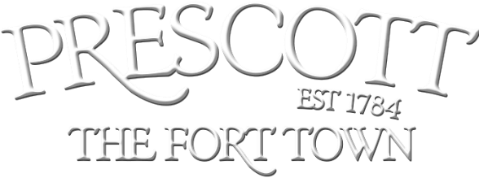 Library Services
Why Do People Come into our Library?

Young Mom who needs someone to proctor an exam?  

Watch the video from MTO to qualify as an over 80 driver  

Driving through town and need to charge your car?  Do it at Town Hall, pop into the Library and read local papers and magazines.  

On vacation but need to check in with your child’s teacher?  Use one of our meeting spaces and our reliable wi-fi connection.  

Selling a house or buying one remotely?  Use our computers to scan and send your offer.  

We have assisted in all these things plus many more at least once in the past 12 months.
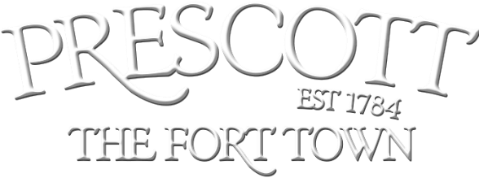 Library Services
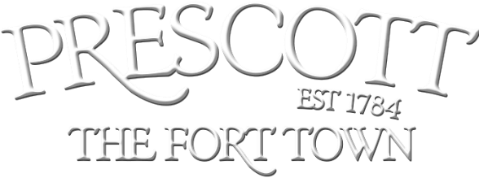 Environmental Services
Storm Sewers

Waste Collection

Waste Disposal

Waste Diversion
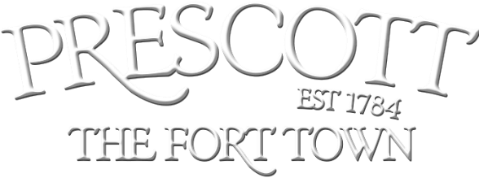 Environmental Services Expenses
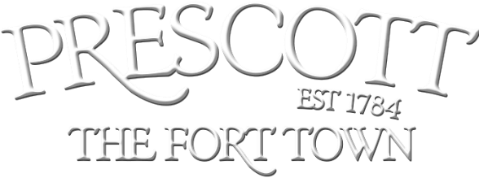 Planning and Economic Development / Tourism
Planning

Economic Development & Tourism
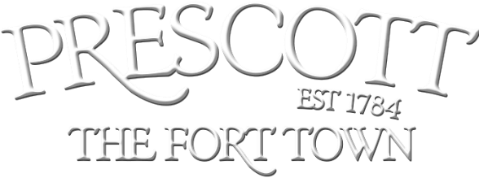 Planning and Economic Dev Services Expenses
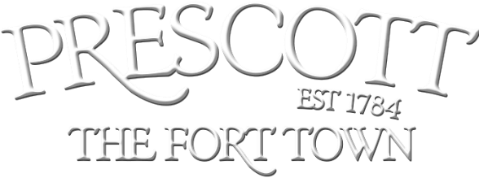 Water and Wastewater Budget
Wastewater Collection

Wastewater Treatment Plant

Water Treatment Plant

Water Distribution
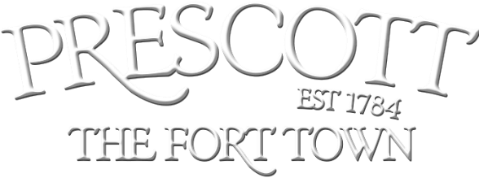 Water Budget
The Water Budget is made up of two components 

Water Treatment – starts at the water intake pipe in the St. Lawrence through the water treatment plant and stops at the treated water leaving the treatment plant

Water Distribution – starts the pipes receiving the treated water leaving the water treatment plant, includes the watermains in the roads, water tower and water hydrants

Water revenues are required to cover the cost of operating and replacement of the water system without property tax subsidization

Any surplus is placed into reserve to support capital projects for water
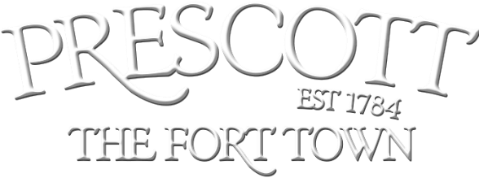 2024 Water Budget
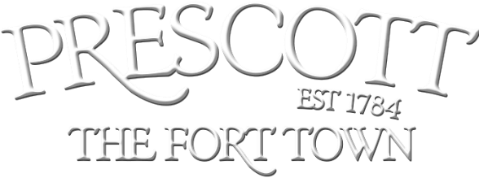 Wastewater Budget
The Wastewater Budget is made up of two components 

Wastewater Collection – runs from the lot line of each property and includes the sanitary sewer pipes in the ground, wastewater pumping stations, and the sanitary sewer manholes

Wastewater Treatment Plant – starts at the end of the wastewater collection lines, enters the plant and ends with the pipe leading into the St. Lawrence River that discharges treated wastewater

Wastewater revenues are required to cover the cost of operating and replacement of the of the wastewater system without property tax subsidization

Any surplus is placed into reserve to support capital projects for wastewater
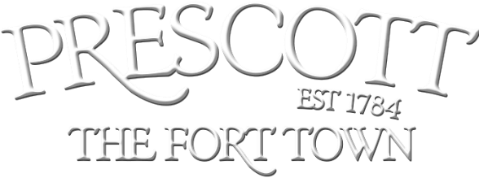 2024 Wastewater Budget
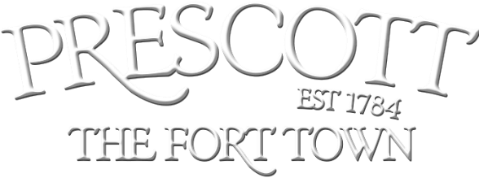 Total Expenses
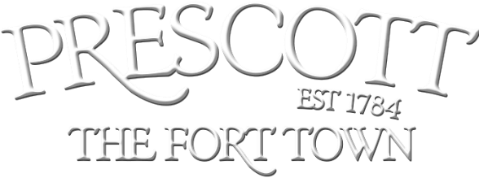 Next Budget Meeting – February 26, 2024
Revenue Budget

Revenue 

Taxation 

Projects

Prioritize Project List